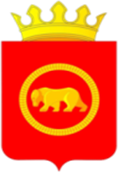 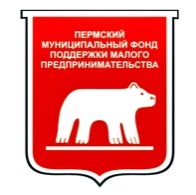 О благотворительной деятельностив Пермском муниципальном фонде поддержки малого предпринимательства
Докладчик: Конина Анна Геннадьевна, 
директор Пермского муниципального фонда поддержки малого предпринимательства
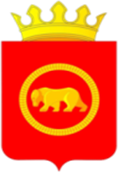 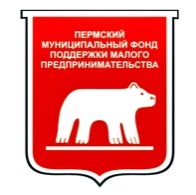 С 18.05.2022 открыт специальный благотворительный счет:
для оказания гуманитарной помощи населению Донецкой и Луганской народных республик
для оказания материальной поддержки участников Специальной военной операции и их семей 
для оказания материальной поддержки волонтерским организациям,  производящим дополнительное снаряжение  участникам  СВО
для помощи пострадавшим жителям Курской области
2
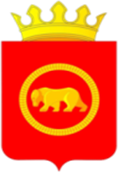 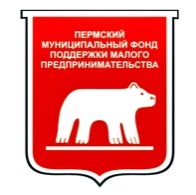 ДОЛГОСРОЧНАЯ БЛАГОТВОРИТЕЛЬНАЯ ПРОГРАММА «СВОИХ НЕ БРОСАЕМ» НА 2022- 2024 ГОДЫ
Утверждена Советом фонда,
Протокол от 09.07.2022 № 7
Новая редакция утверждена 
Советом фонда,
Протокол от 08.08.2024 № 8
3
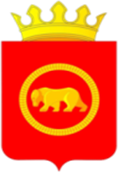 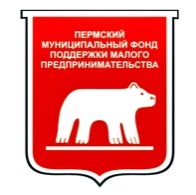 4
Расходы за 2022-2024 годы
5
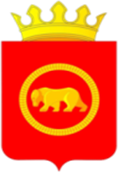 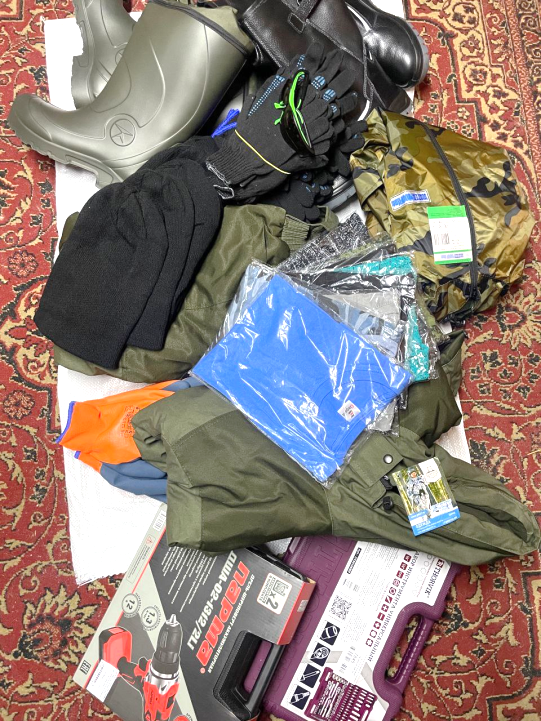 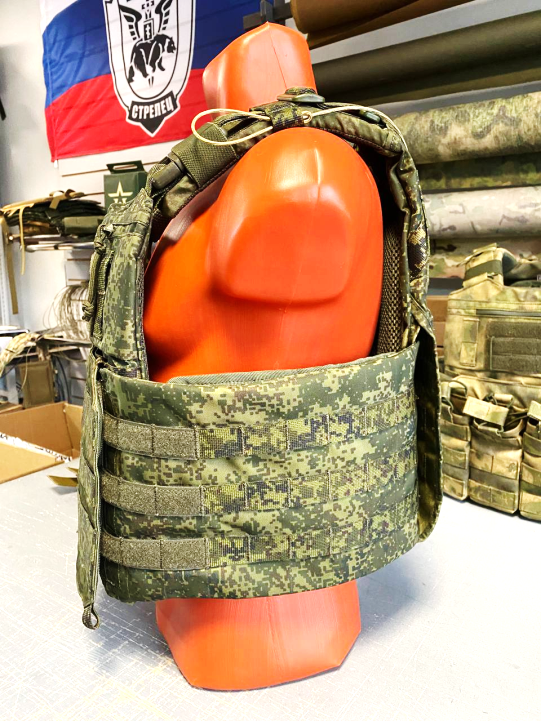 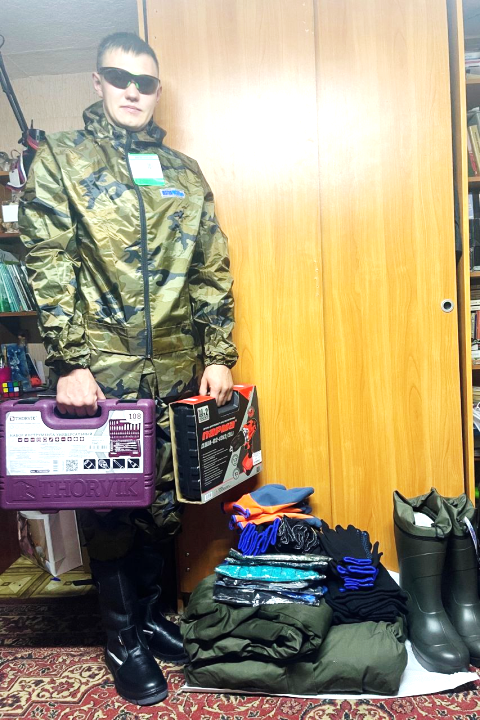 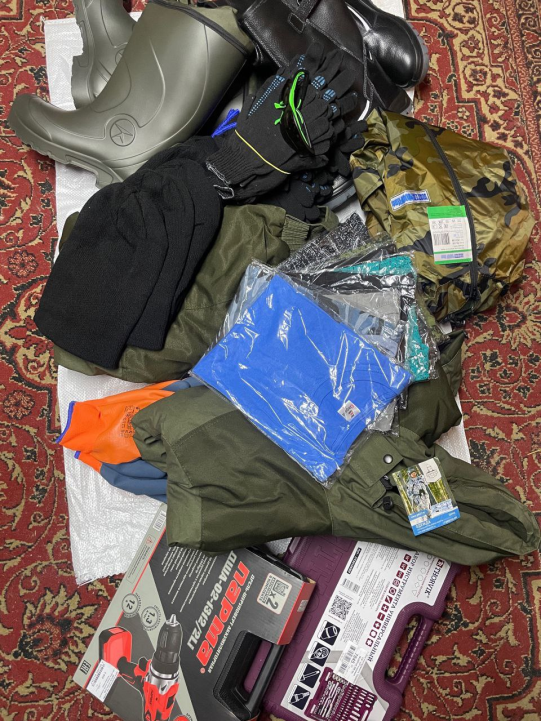 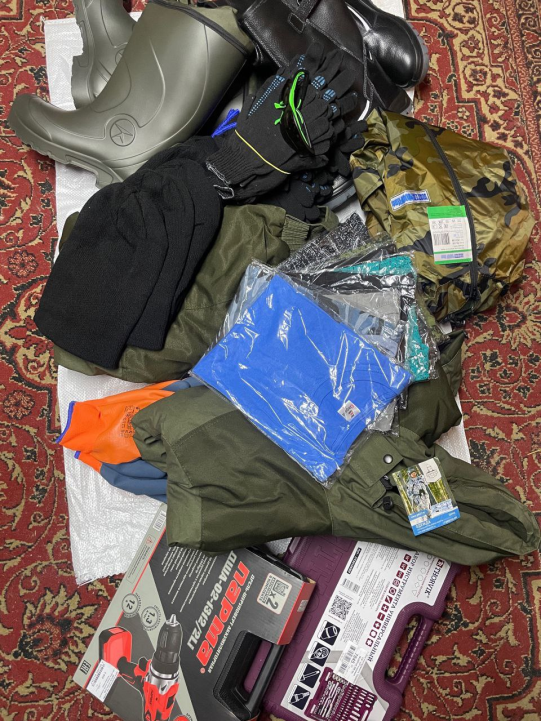 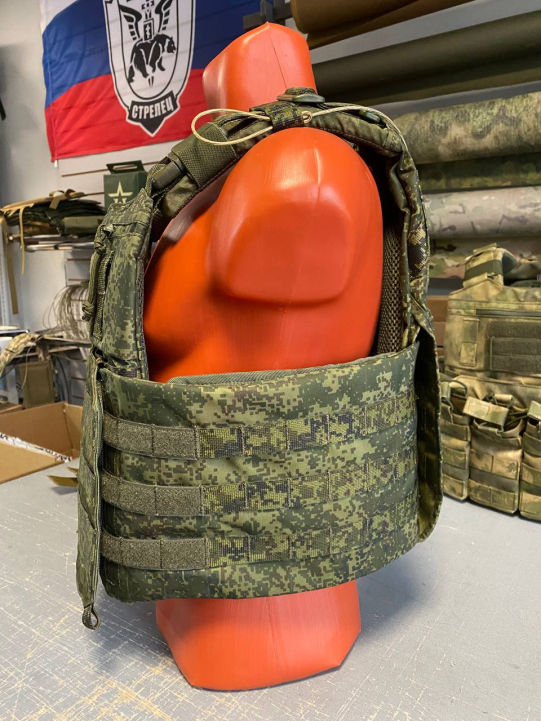 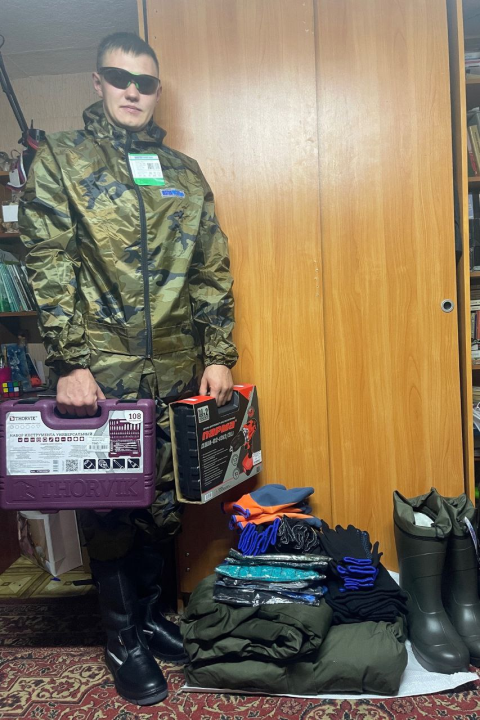 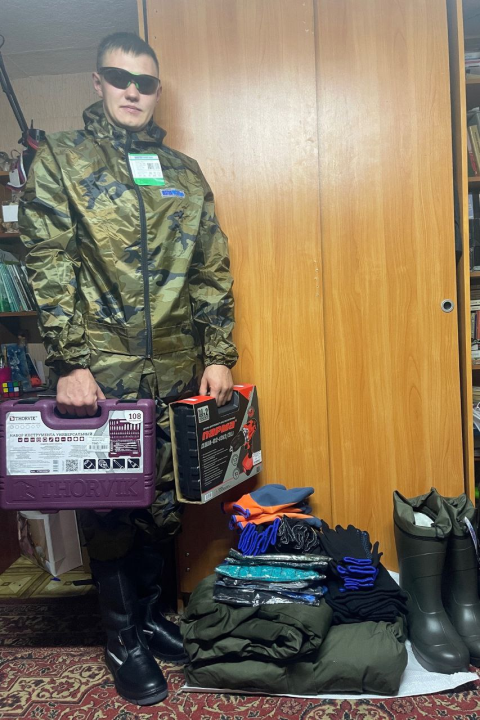 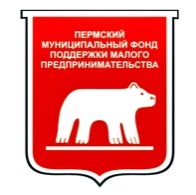 Помощь бойцам
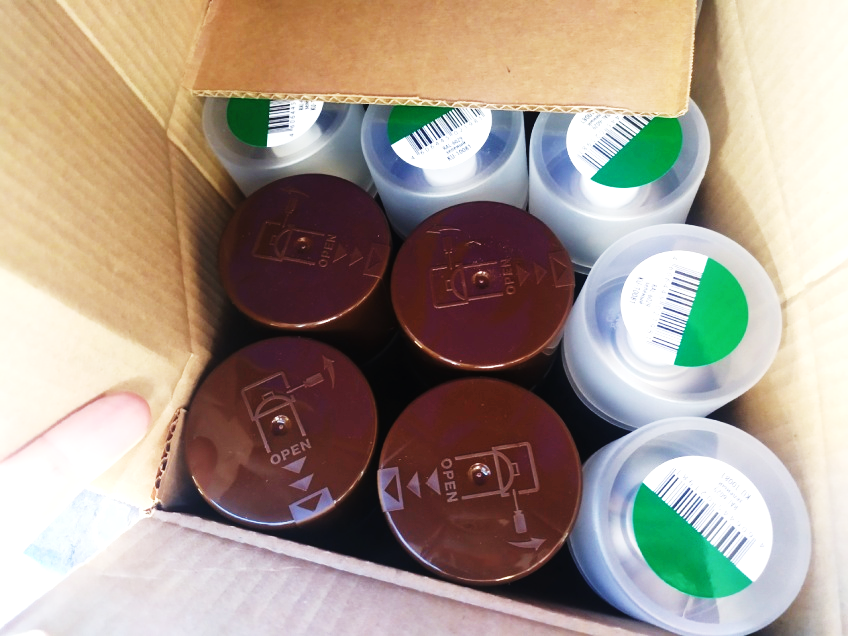 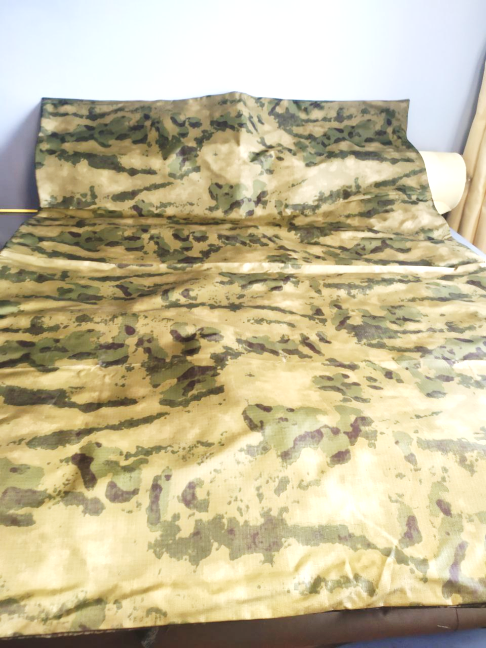 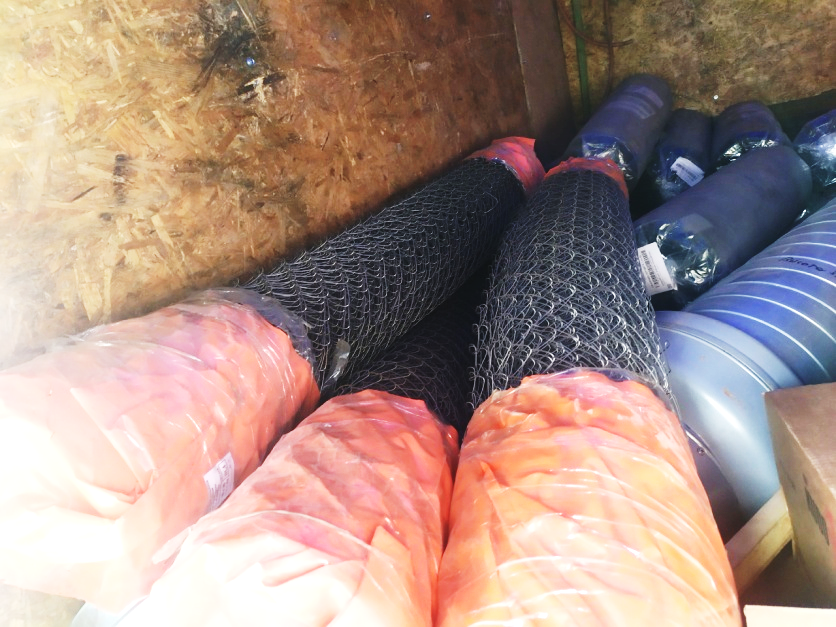 6
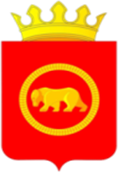 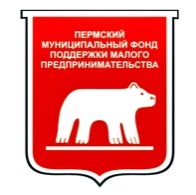 Помощь в производстве продукции для фронта
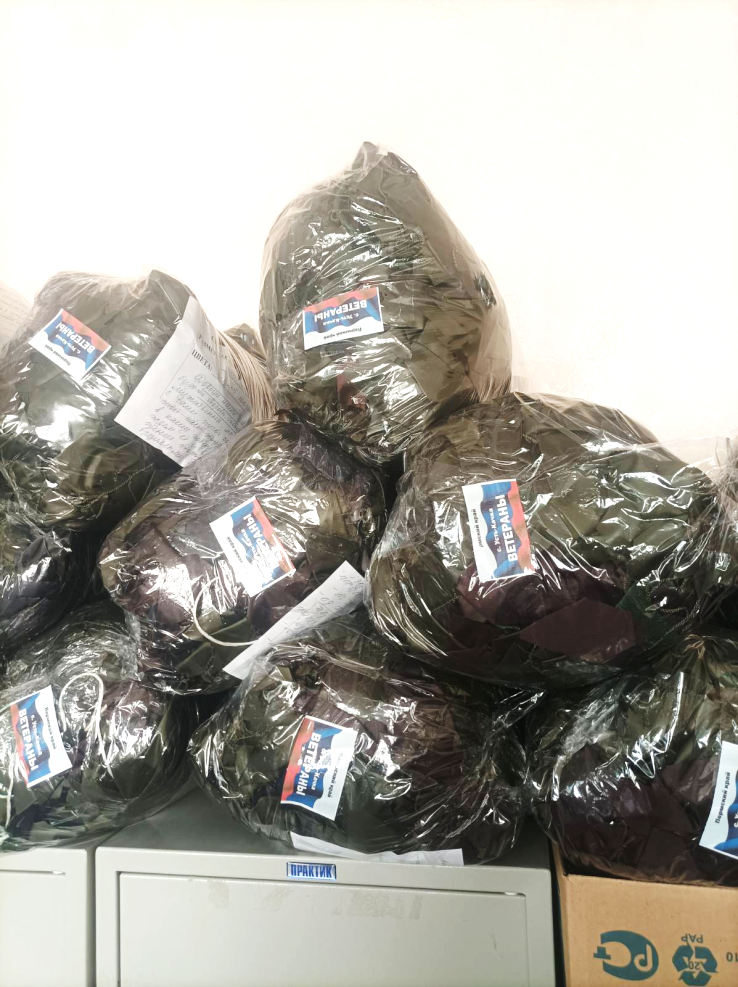 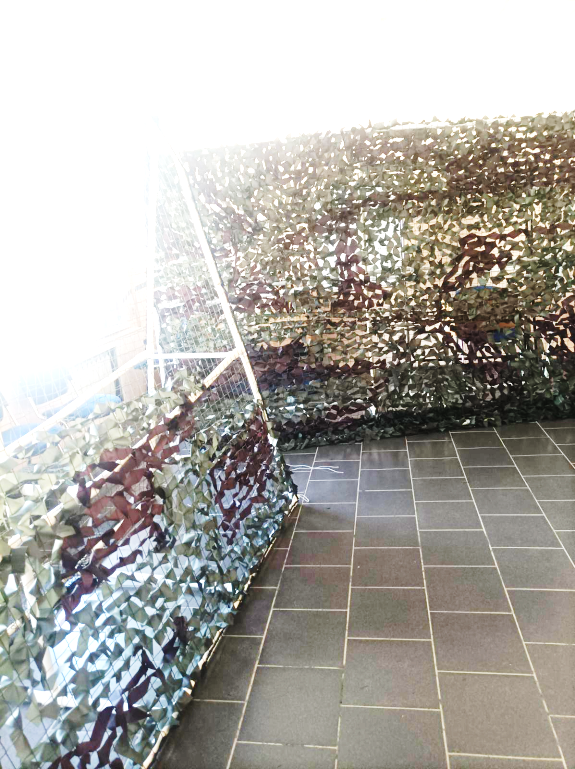 7
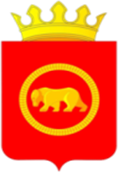 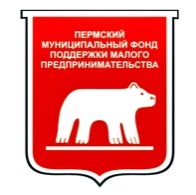 Помощь фронту
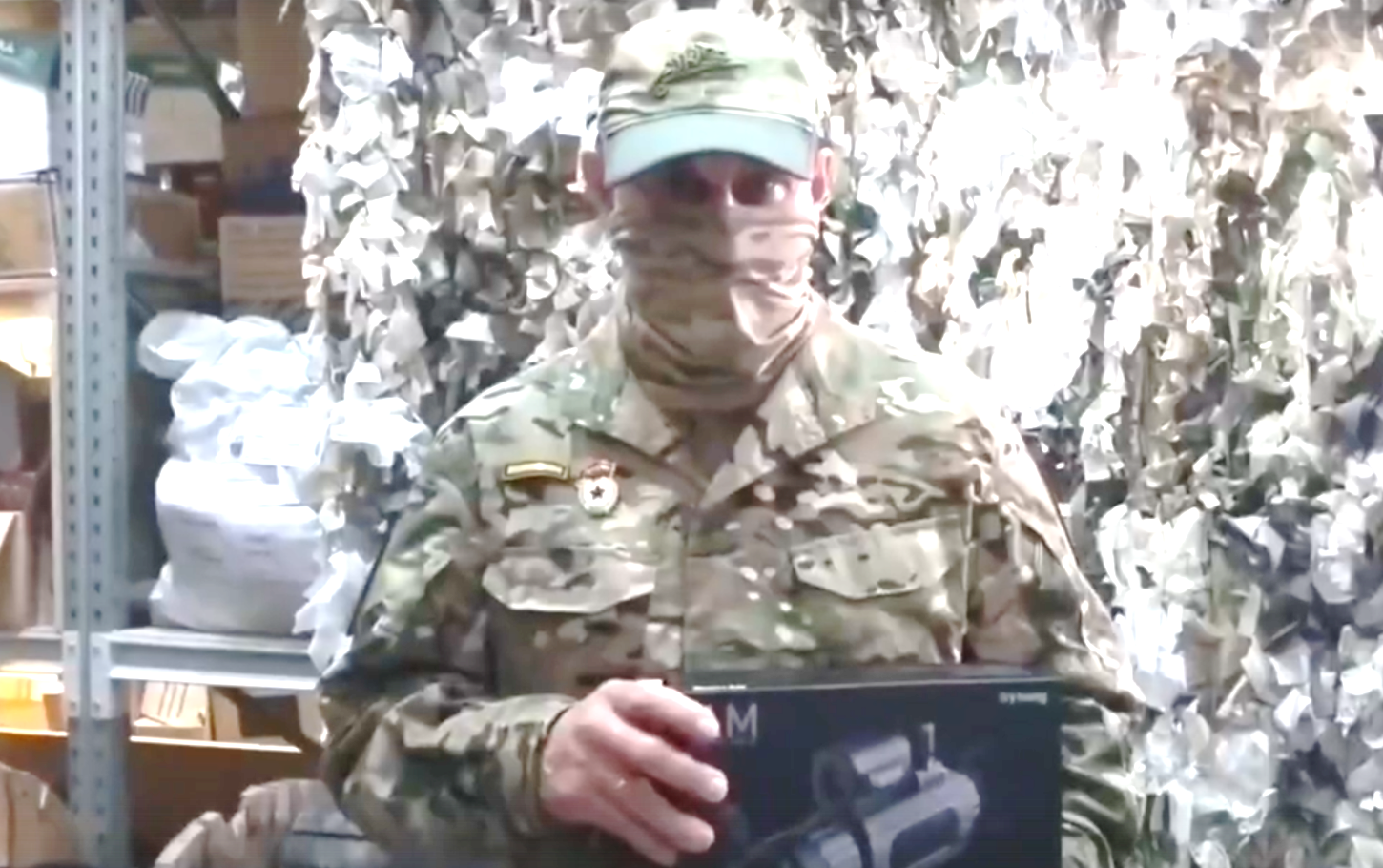 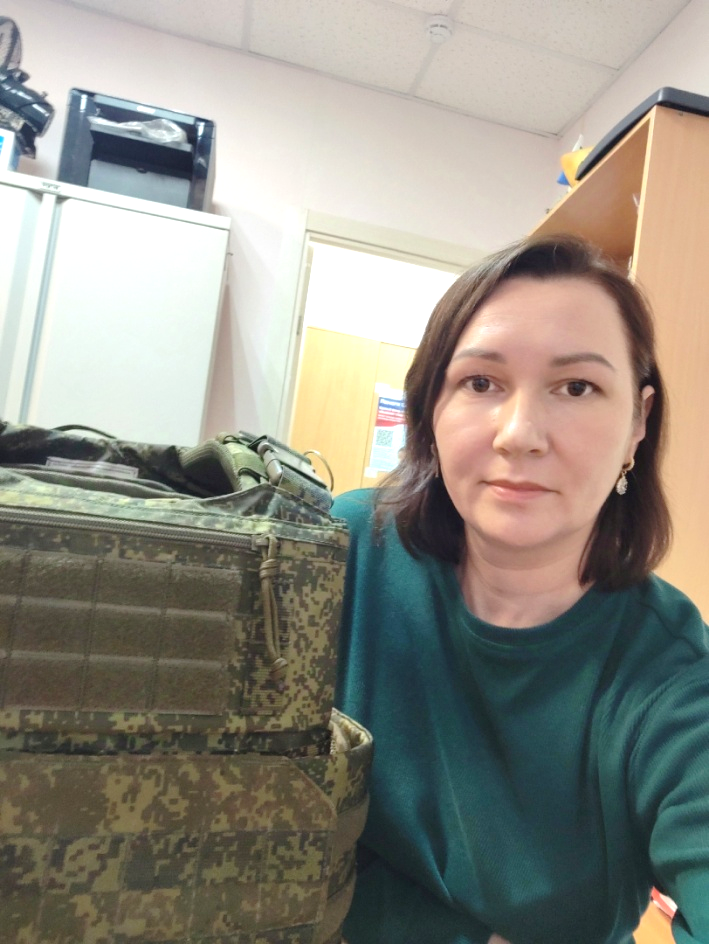 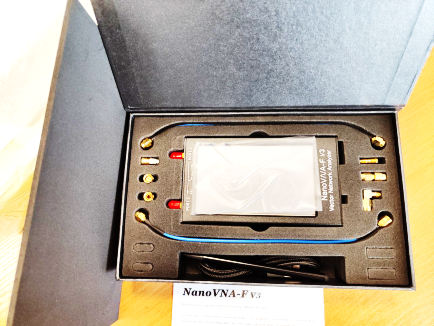 8
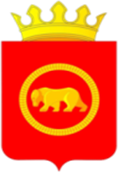 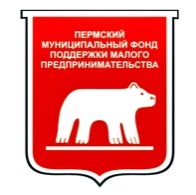 Помощь пострадавшим Курской области
9
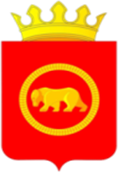 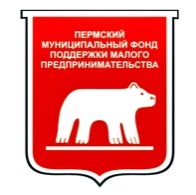 Информация на сайте фондпермь.рф 
в разделе Благотворительность
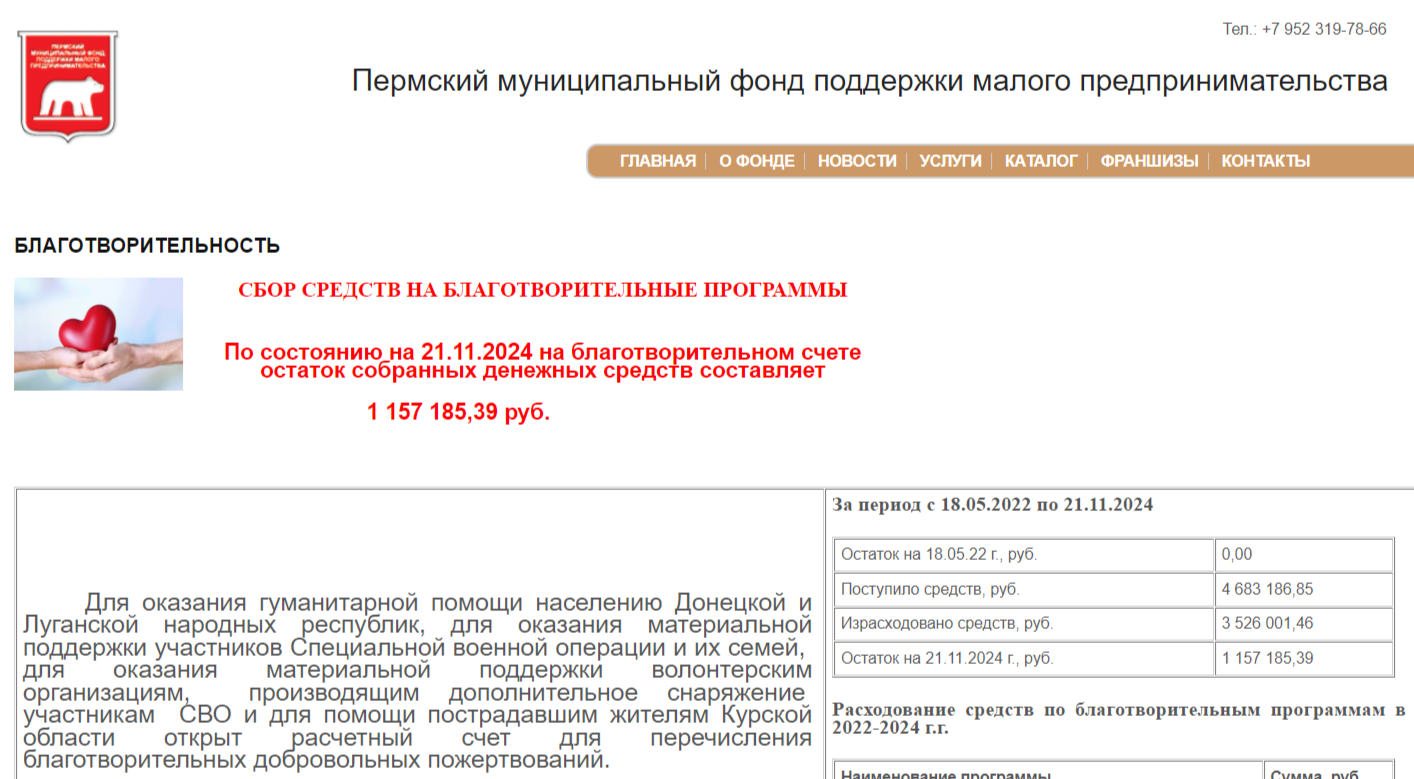 10
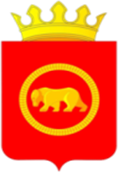 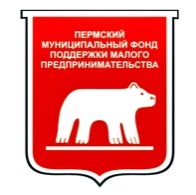 Выражаем благодарность!
ООО «НОР»
ООО «ТЭКО»
ООО «Аврора»
ООО «СБ-Сервис»
ООО «Профи-Торг»
ООО «МИКРОСИЛИКА»
ООО «Бетонный завод ВЕГА»
ООО «Юговская мебельная фабрика»
11
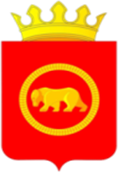 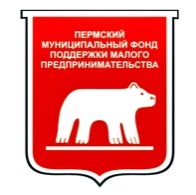 Наши контакты:
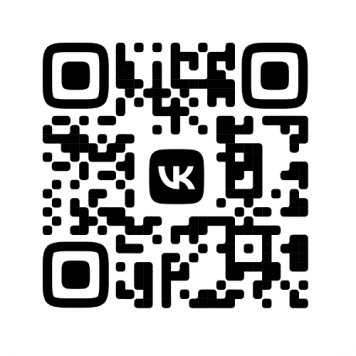 Сайт: ФОНДПЕРМЬ.РФ
Электронная почта: pmfpmp@mail.ru
Сообщество в ВК: https://vk.com/fondpermru
Физические лица могут сделать благотворительный 
платеж через QR-код (Сбер) или СБП (любой банк)
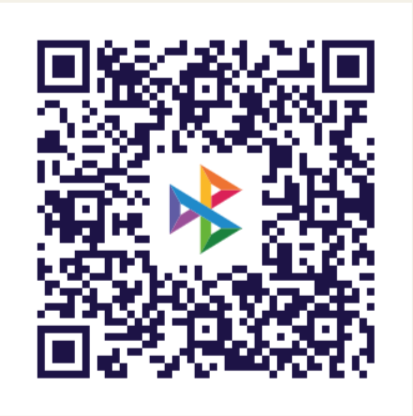 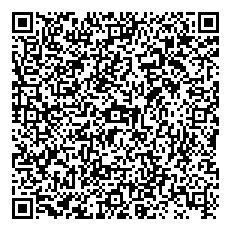 12